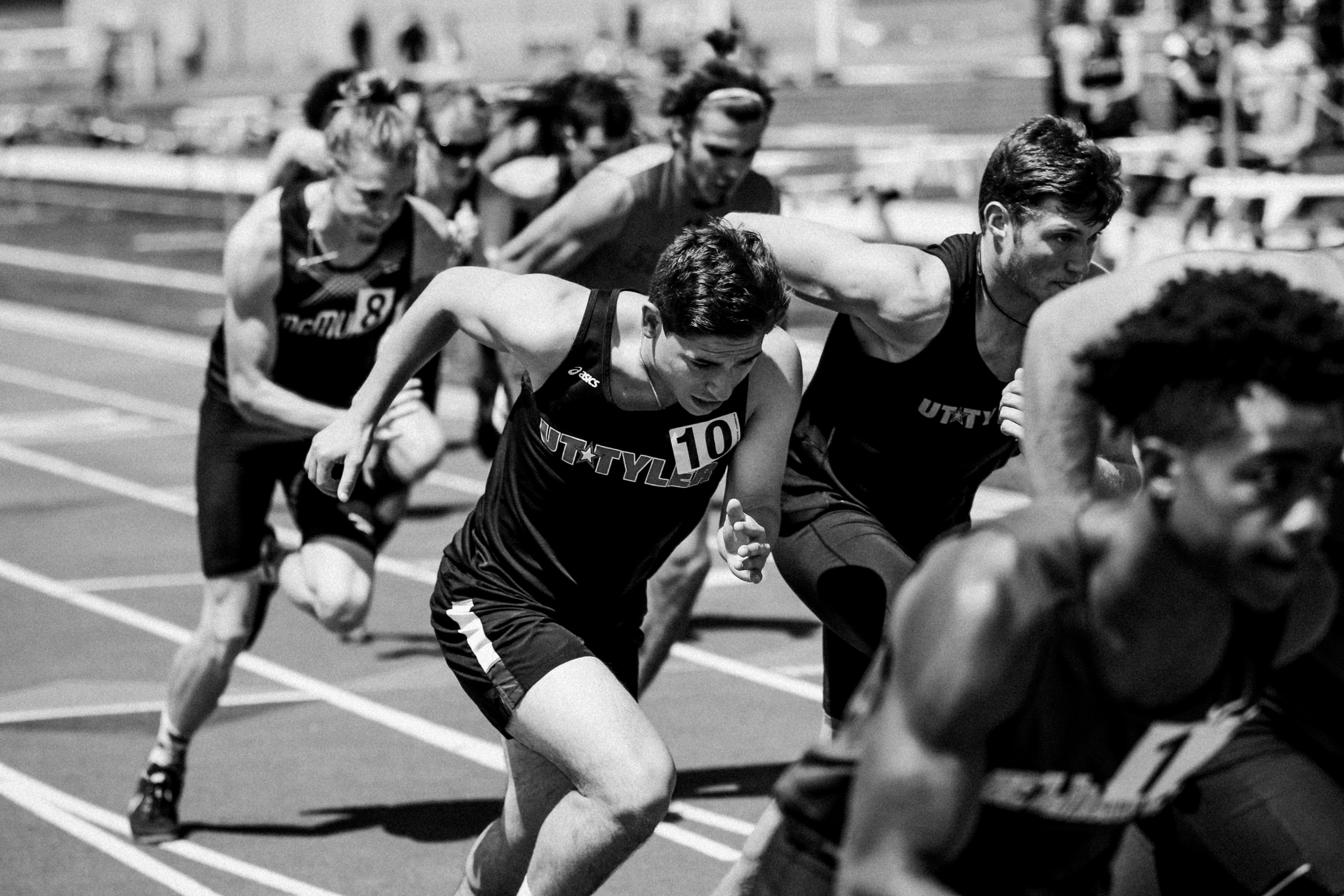 Опыт работы мастерской по созданию личностных проектов в сфере физической культуры и спорта с использованием компьютерных программ
Ямалетдинова Г. ,  доктор педагогических наук, ГУ, УрФУ, Екатеринбург
 Макеева В., доктор педагогических наук, РГУФКСМиТ, Москва
Летунов Е., магистр, ГУ, Екатеринбург
Пушкина В.,  доктор биологических наук, МГОУ, Москва
Гернет  И., кандидат медицинских наук, МГОУ, Москва
Ямалетдинова Г., доктор педагогических наук, ГУ, УрФУ, Екатеринбург
Летунов Е., магистр, ГУ, Екатеринбург
Актуальность исследования
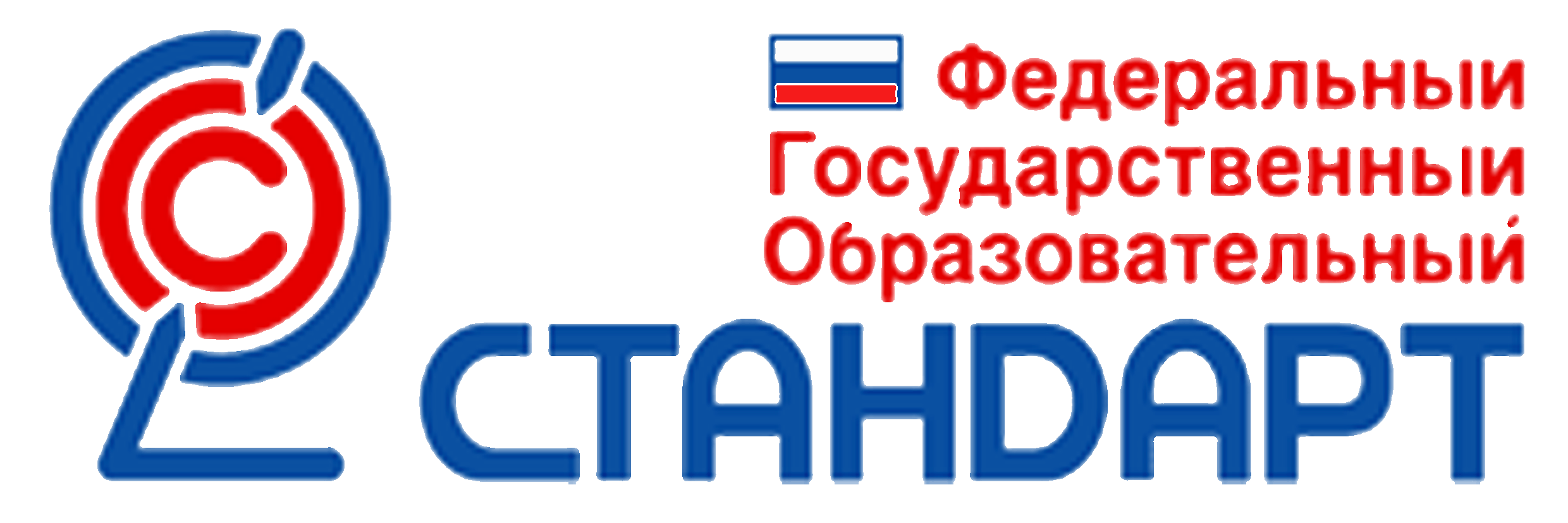 Важнейшая проблема современной высшей школы
Целесообразно использовать возможности информационных технологий, позволяющих:
формировать активно-преобразующее отношение
к получаемой информации
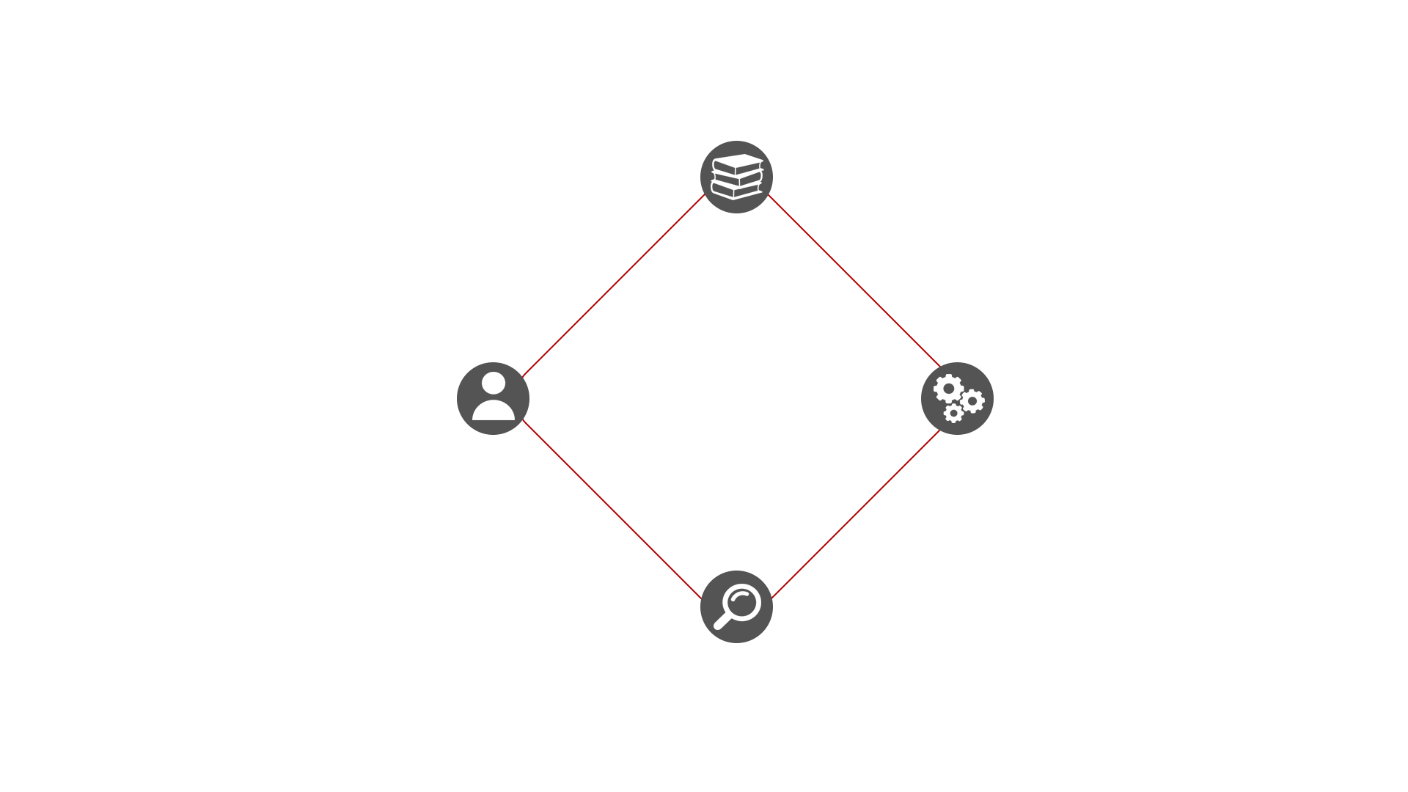 корректировать свое
психофизическое состояние
в зависимости
от профессиональных и 
жизненных задач
автоматизировать 
процесс самодиагностики
разрабатывать личностные проекты по избранному виду спорта,
системе физических упражнений
Цель исследования
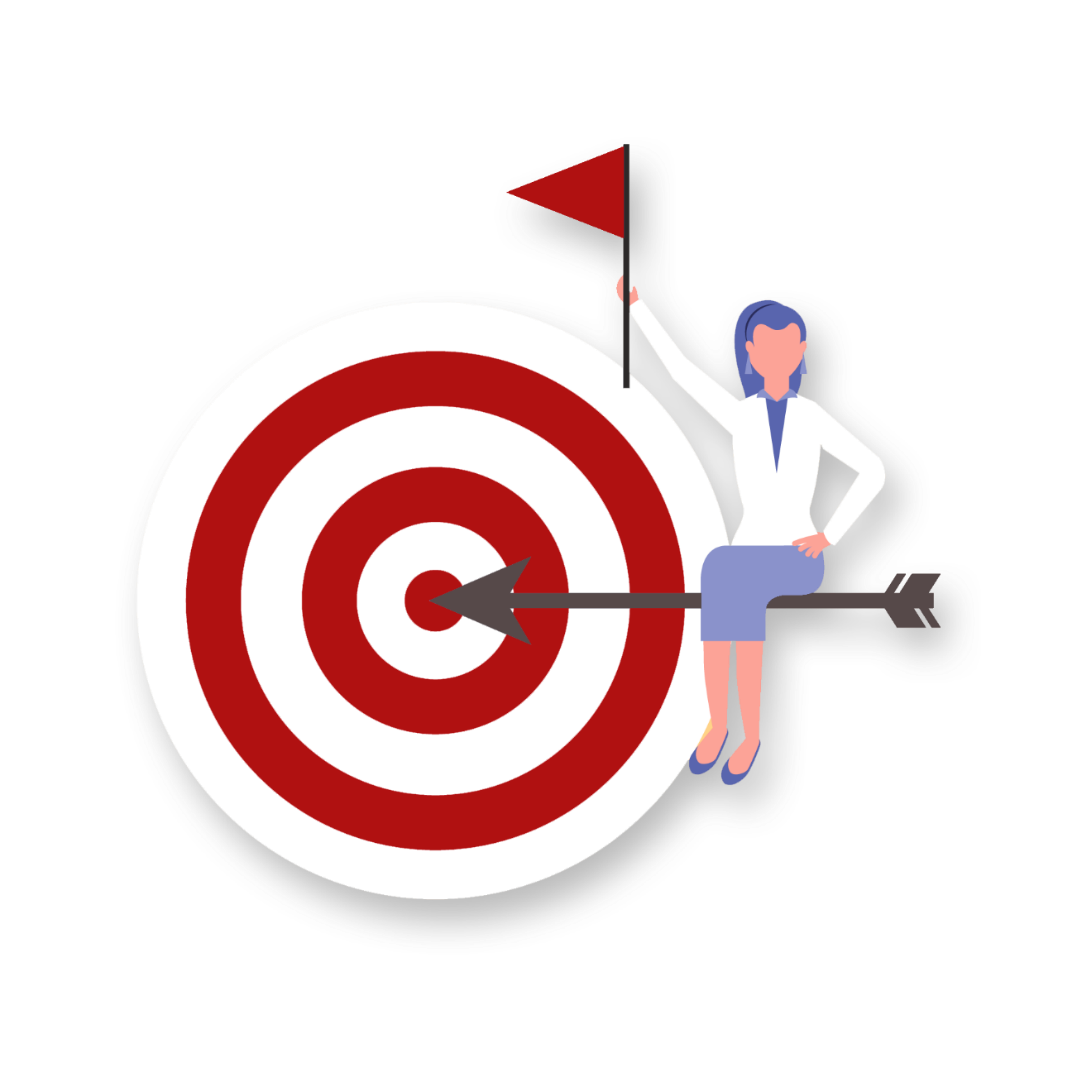 разработка информационно-диагностической  системы  самоуправления  развитием личности и психофизической подготовленности, позволяющей  оценивать различные состояния студентами, спортсменами, инвалидами.
Методы исследования и методология
Подходы общенаучного уровня методологии:
системный,  личностно-деятельностный, информационный
Организация исследования
Участвовали студенты гуманитарного университета очного и заочного обучения 6 факультетов, 17 направлений подготовки (г. Екатеринбург), спортсмены, инвалиды и лица с физическими недостатками (г. Москва, Уфа, Алапаевск). Всего –  более  4000 человек
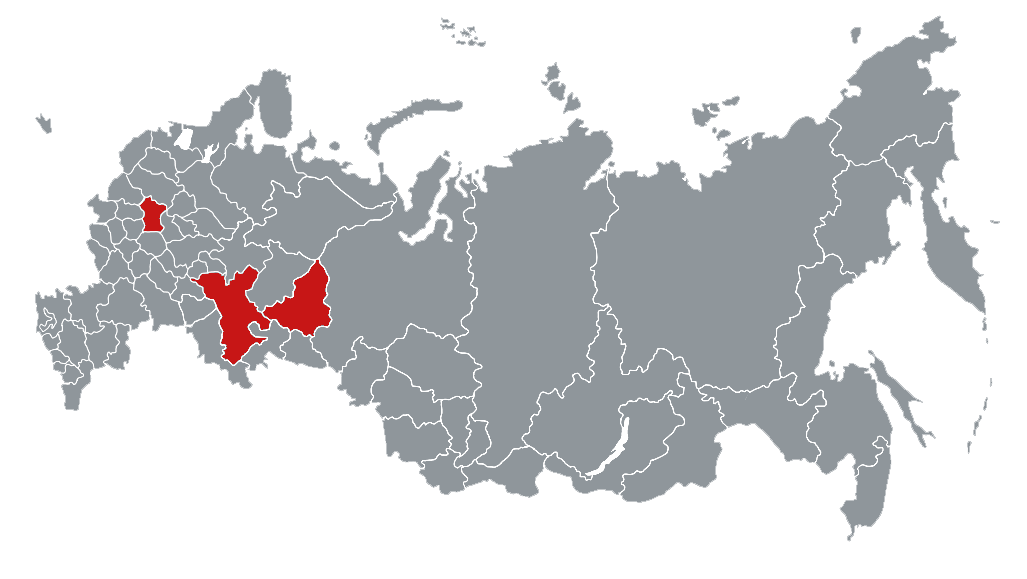 Екатеринбург
Москва
Уфа
Исследование проводилось в 4 этапа
1 этап: разработана  система диагностических процедур в виде  5  модулей
ИНФОРМАЦИОННО-ДИАГНОСТИЧЕСКАЯ СИСТЕМА  включает  5 модулей
Методический инструментарий
Первый модуль
Второй модуль
Третий модуль
Четвертый модуль
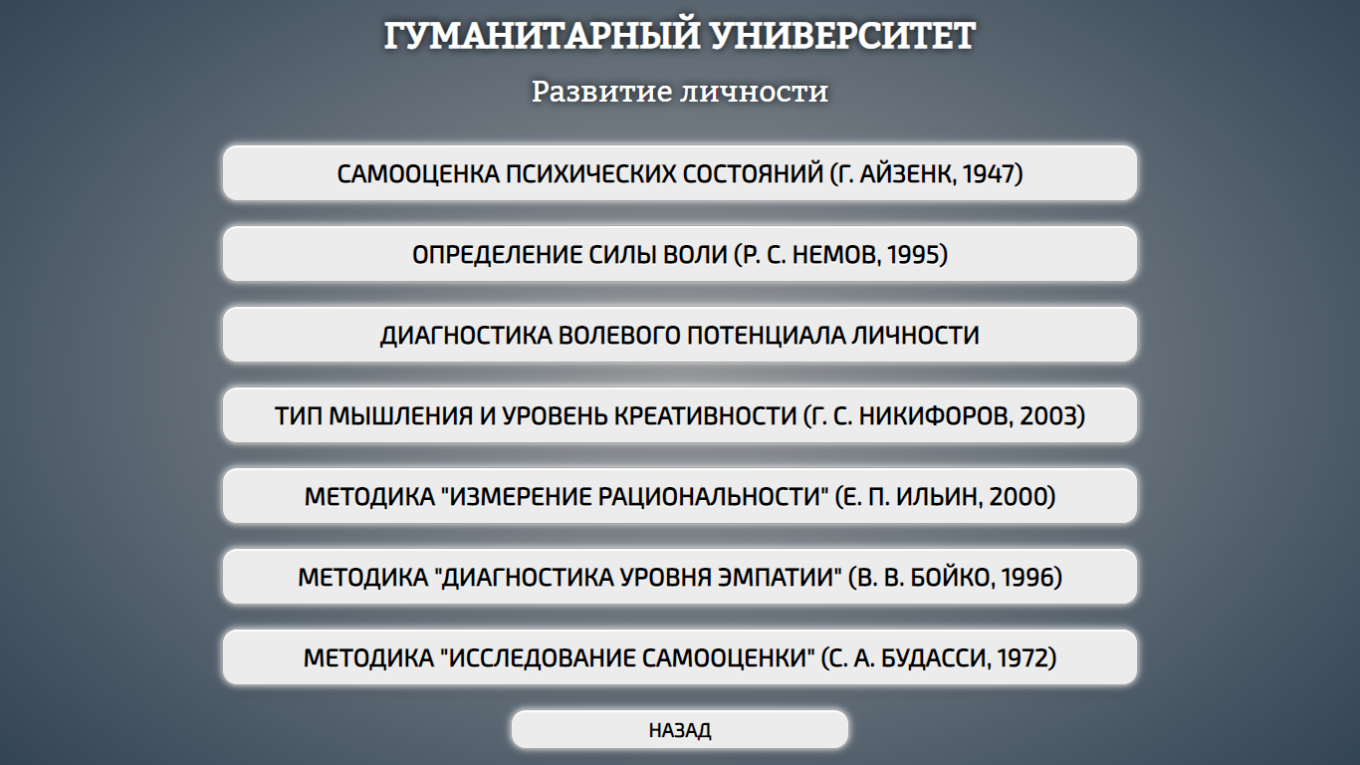 Четвертый модуль
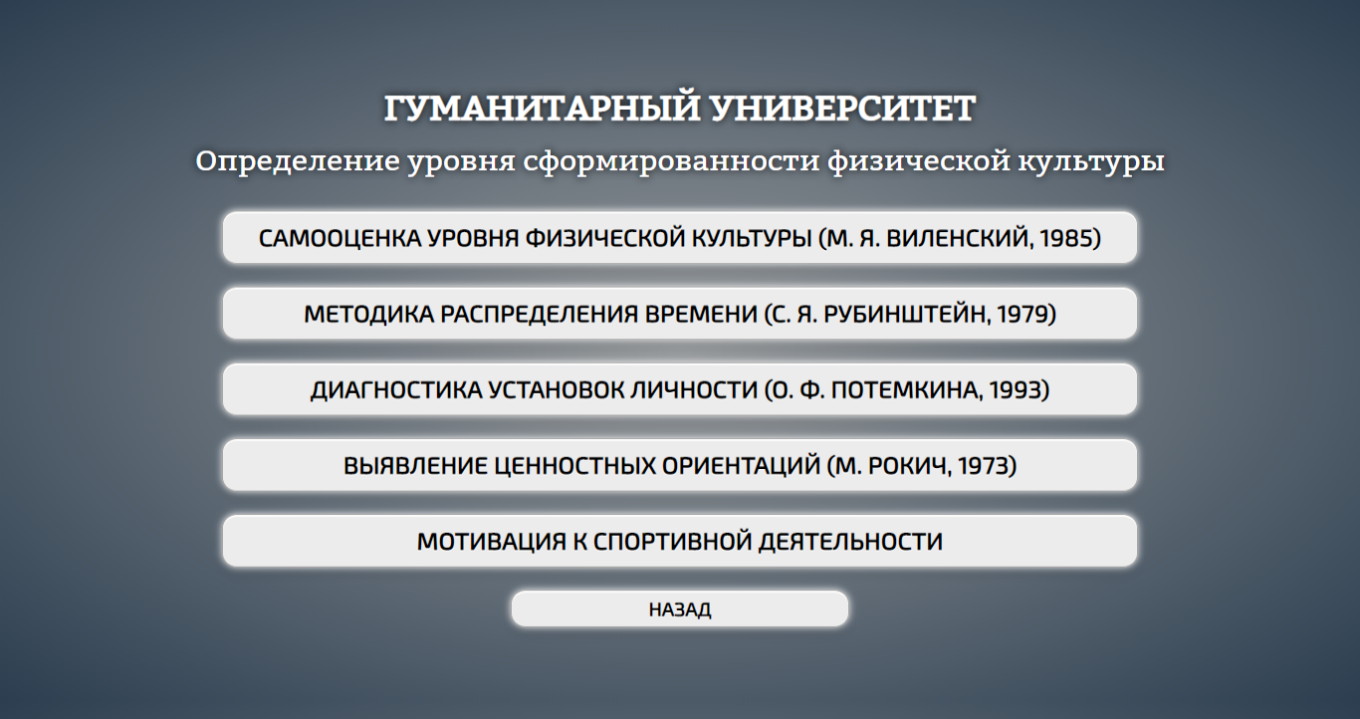 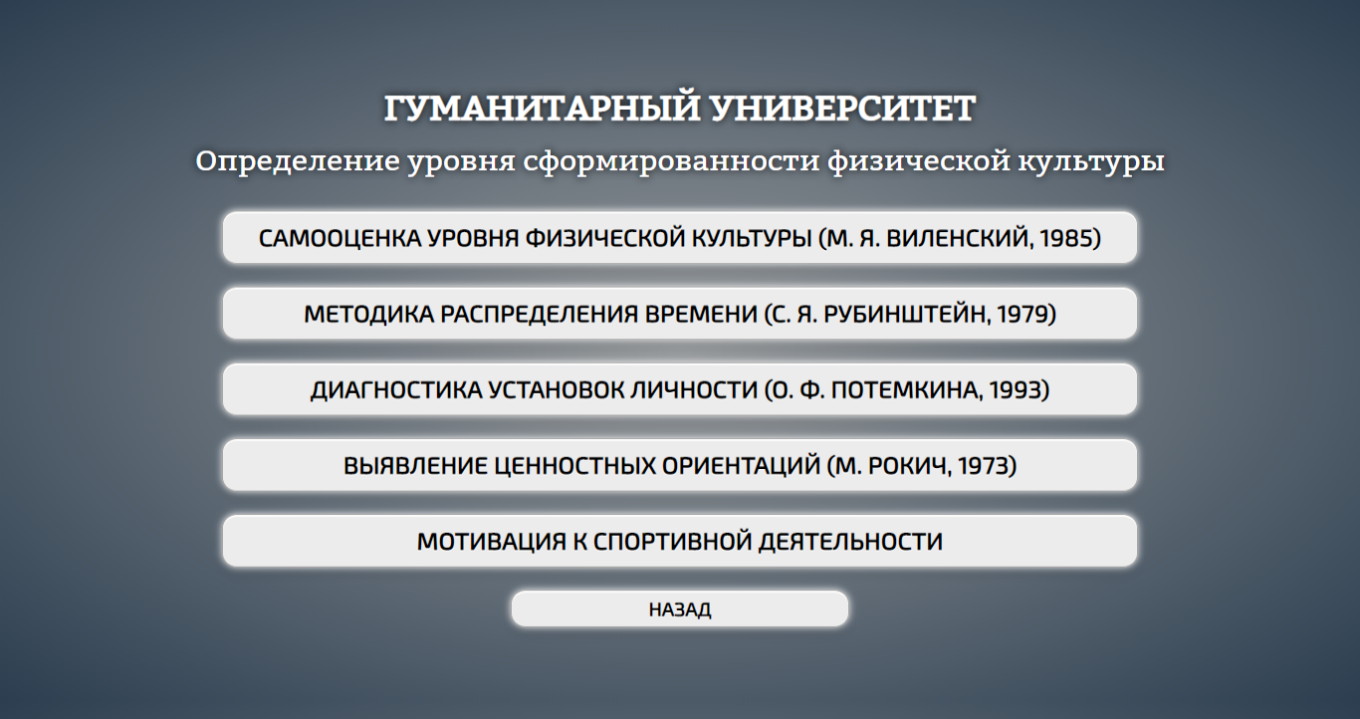 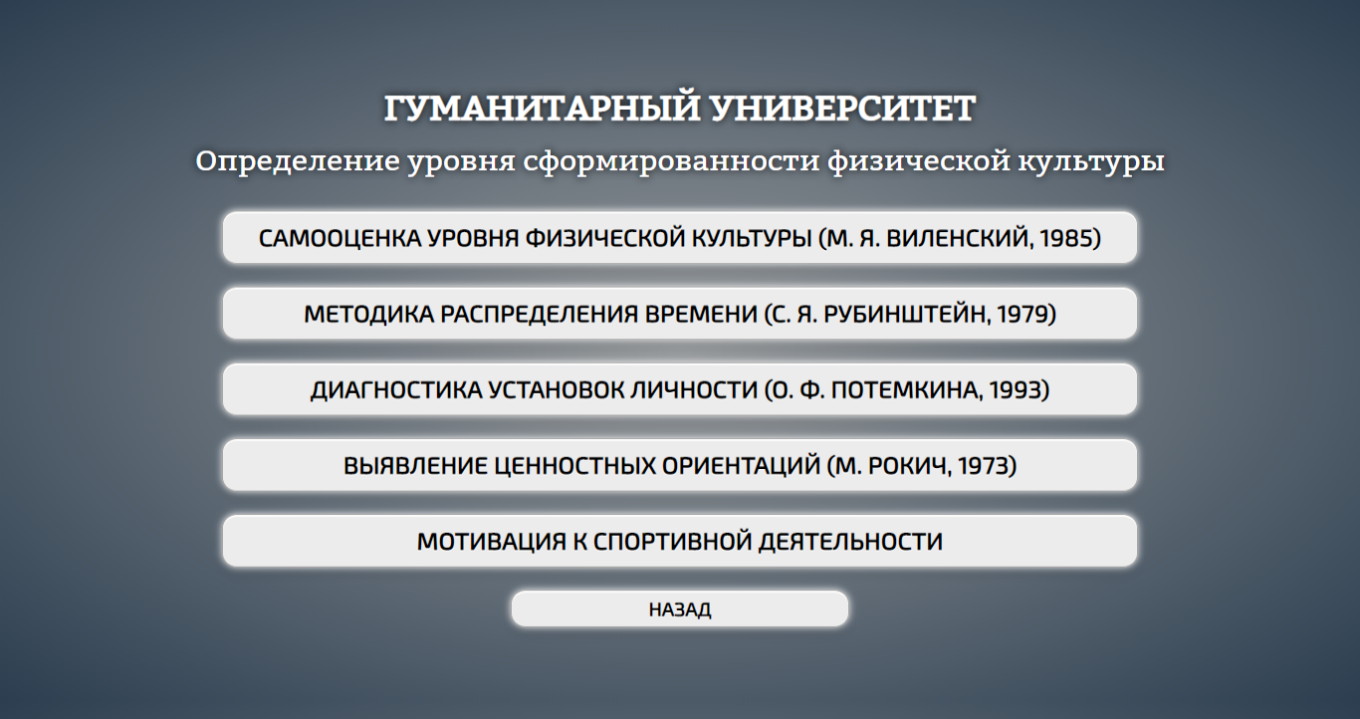 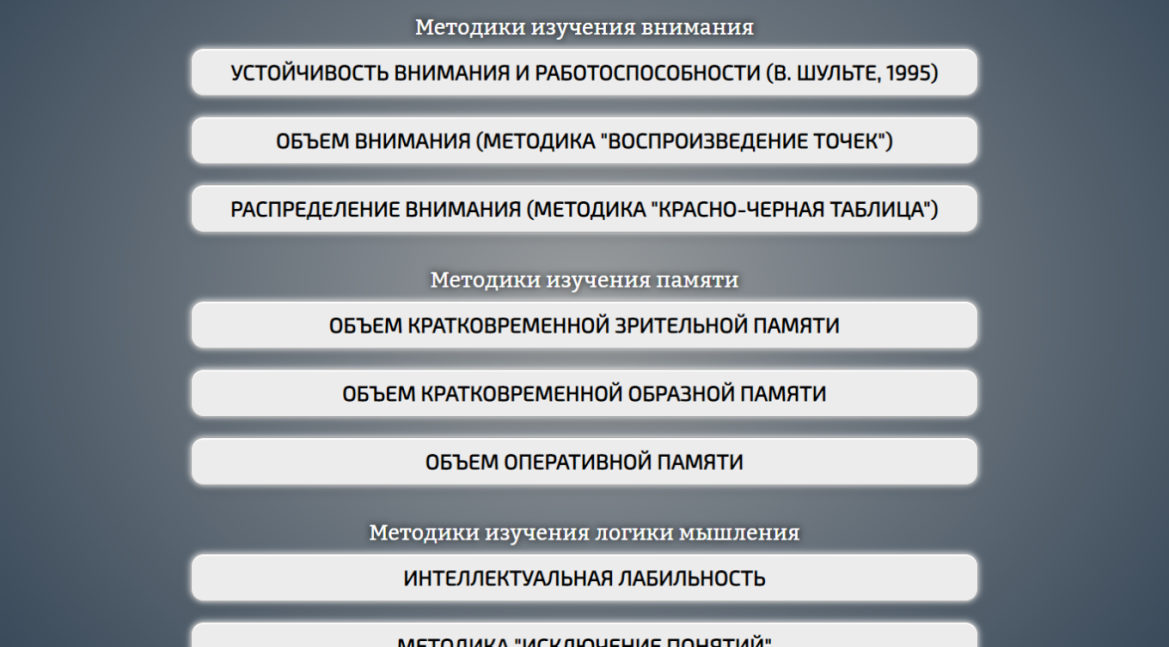 Устойчивость и распределение внимания
Объем внимания
Диагностика познавательных процессов
Объем кратковременной зрительной и образной памяти
Объем оперативной памяти
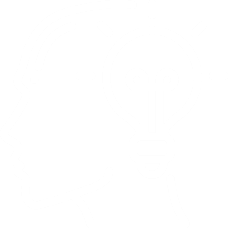 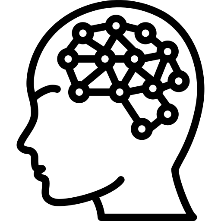 Переключение внимания
Уровень логического мышления
Переключение внимания
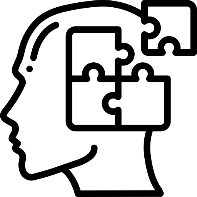 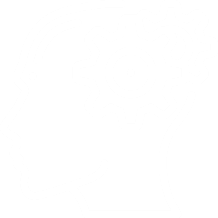 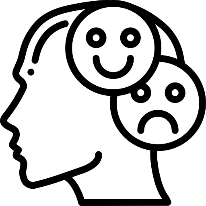 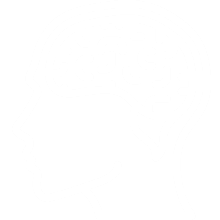 Объем внимания
Переключение внимания
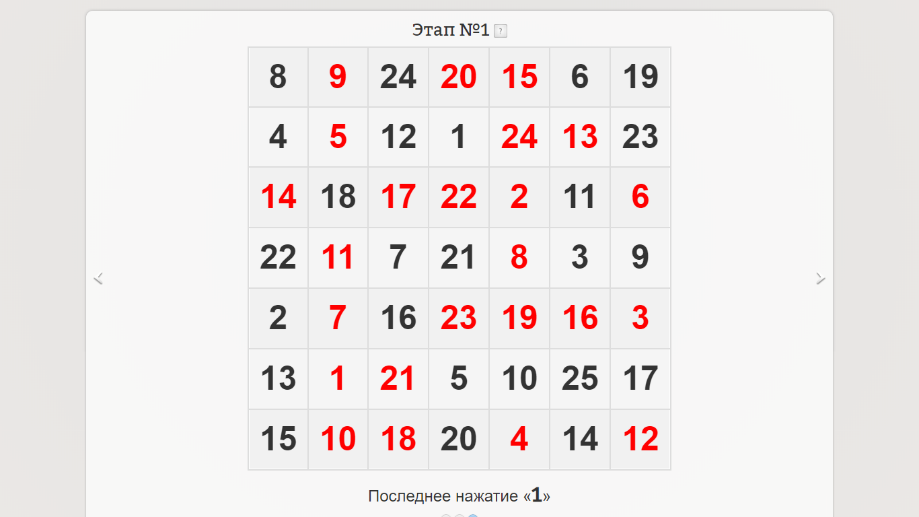 Объем кратковременной зрительной и образной памяти
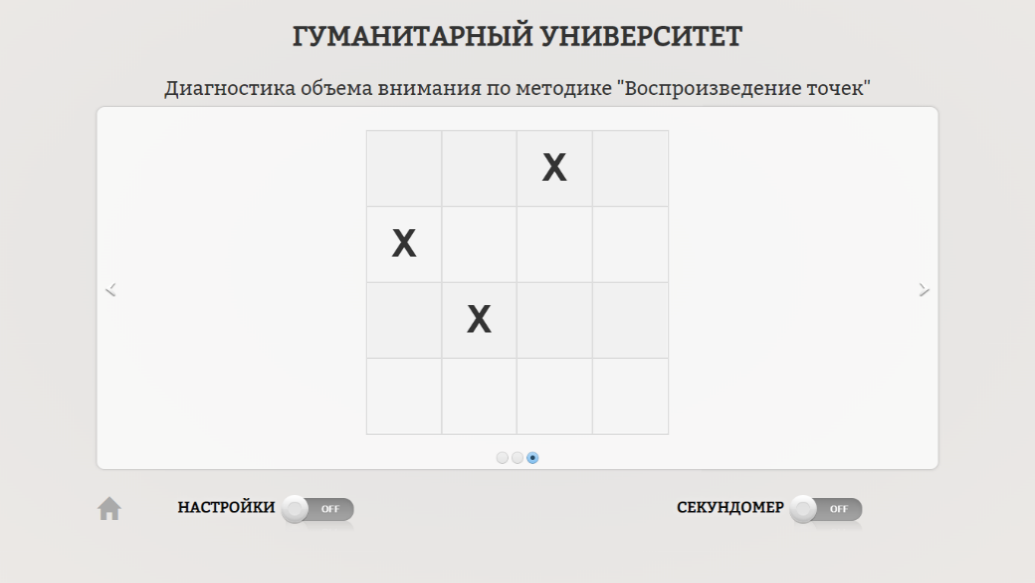 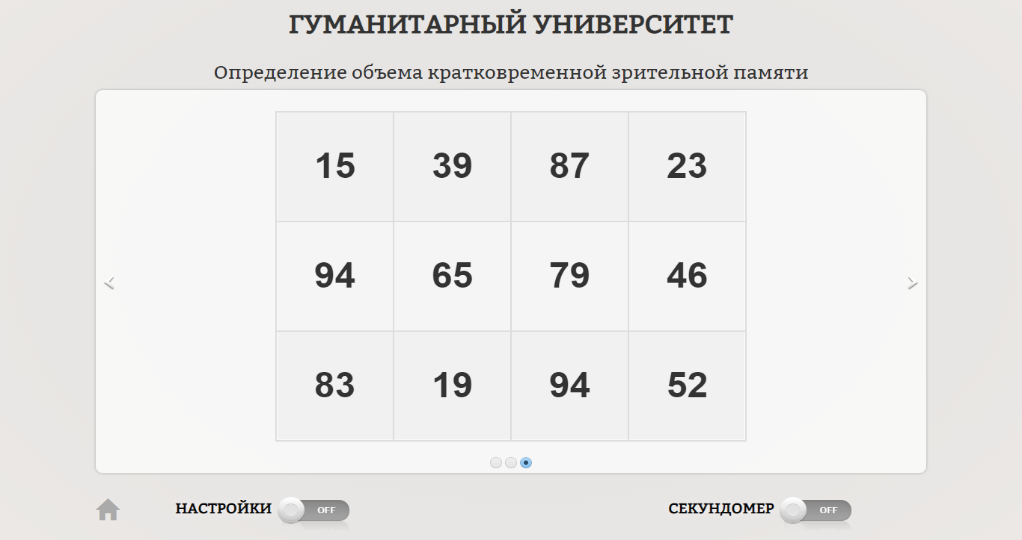 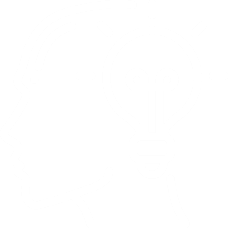 Уровень логического мышления
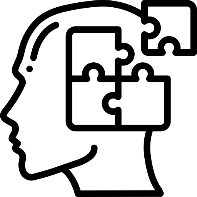 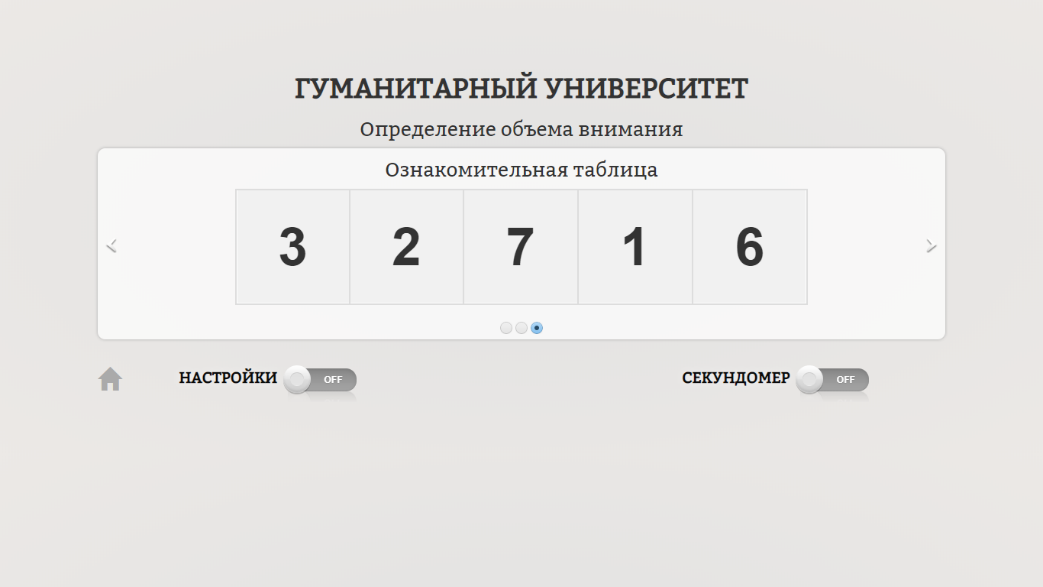 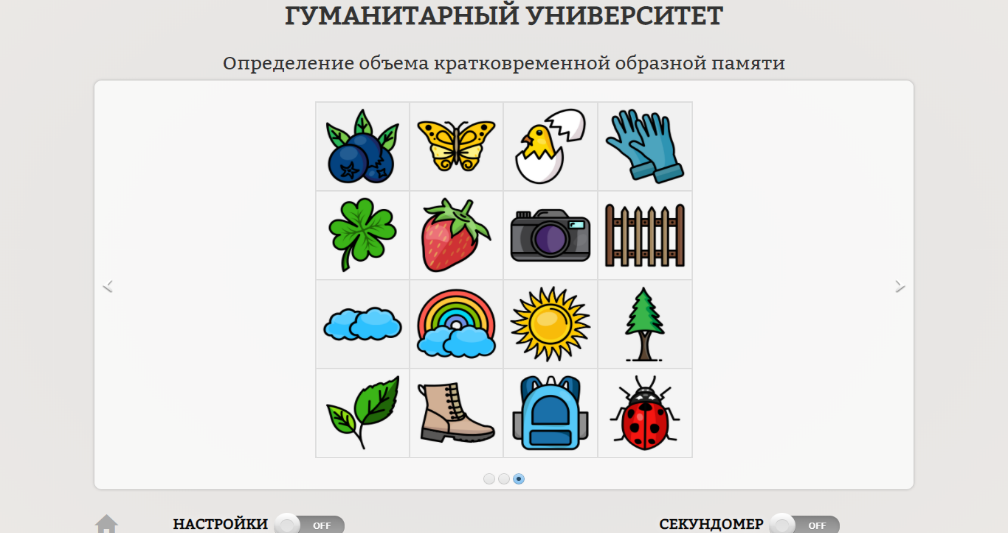 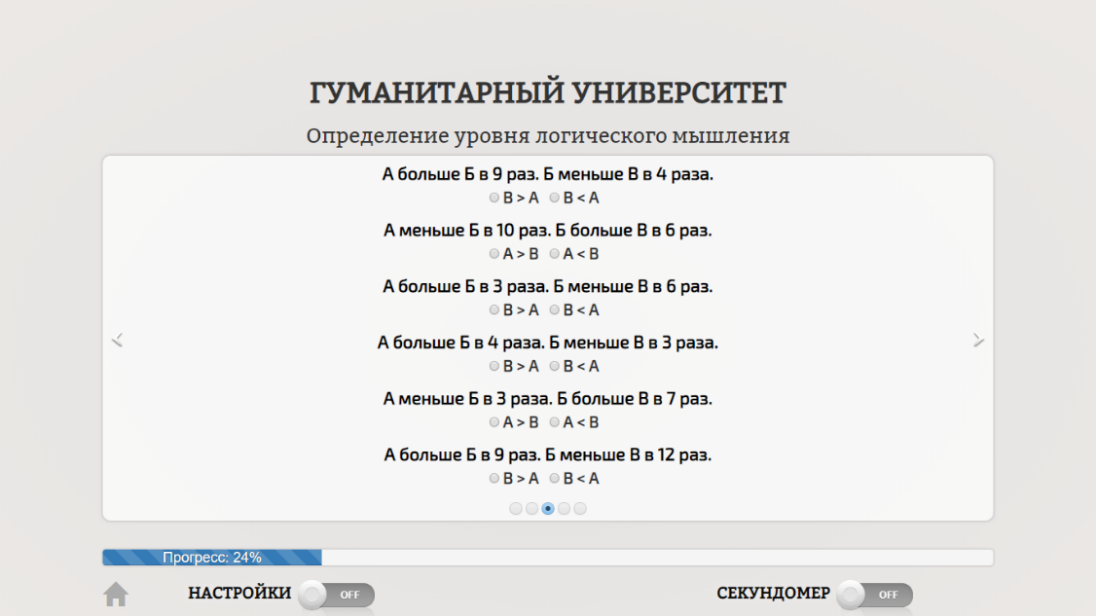 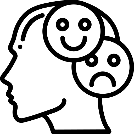 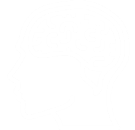 Пятый модуль
Результаты и их обсуждение
Самооценка  сформированности физической культуры (ФК) на исходном этапе эксперимента (в баллах)
Показатели сформированности типов способностей  к самоуправлению  студенток на исходном этапе эксперимента (в баллах)
Интегральный уровень самоуправления УПД студентов в процессе формирующего эксперимента
Заключение
Результаты исследования позволили выявить уровень физического здоровья, развития, работоспособности, сформированности качеств личности и познавательных процессов для разработки  и коррекции интегративной индивидуальной программы тренировок, способствующих интенсификации само-процессов в сфере физической культуры и будущей профессиональной  деятельности.
Разработанная информационно-диагностическая система создает условия для увеличения мотивации к систематической  физической активности и спортивныям мероприятиям.